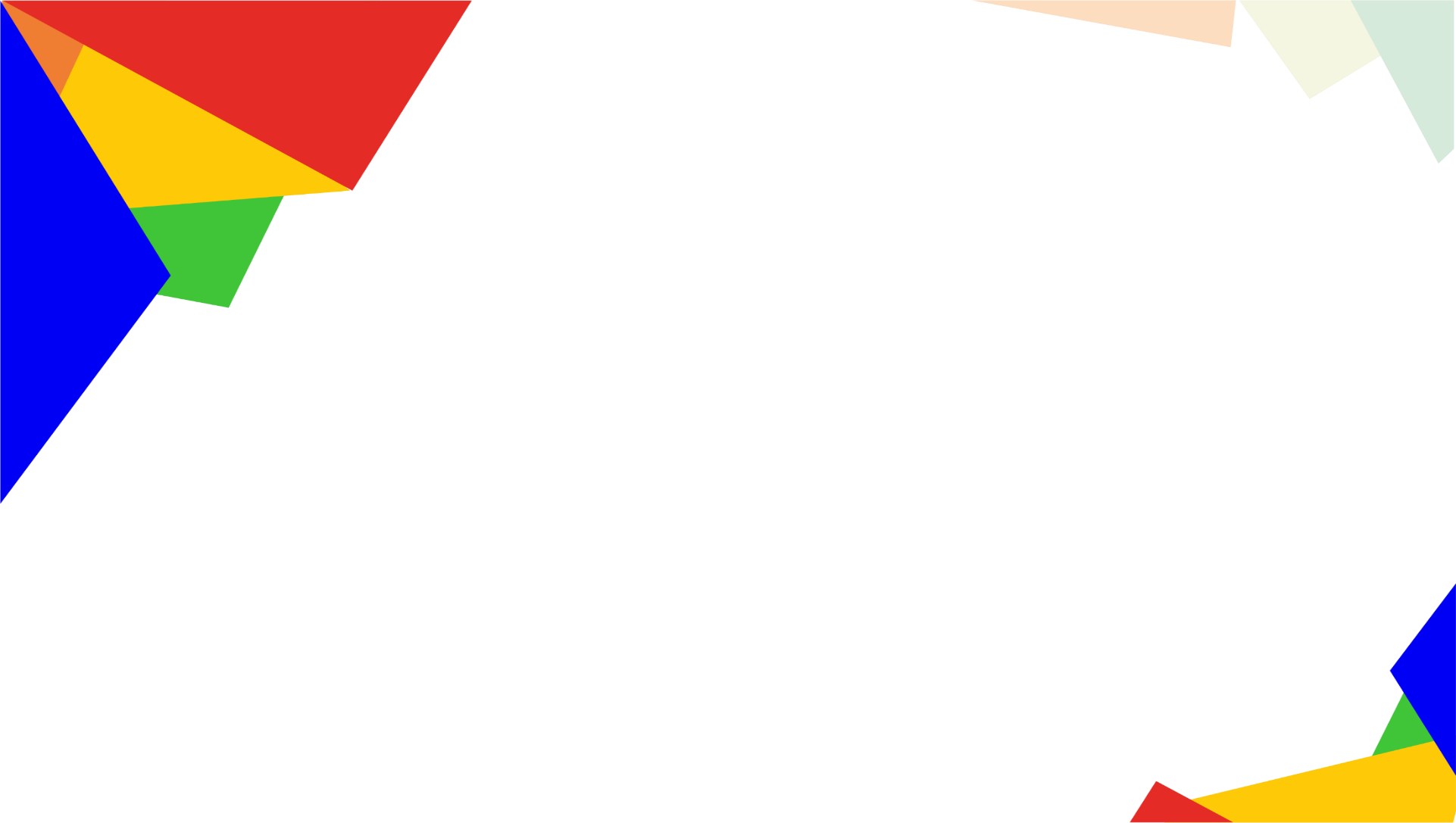 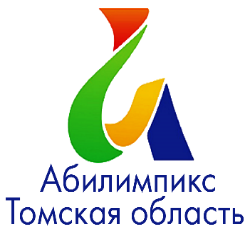 Развитие регионального движения «Абилимпикс»Результаты Чемпионата «Абилимпикс» - 2019
Ольга Борисовна Гудожникова, 
директор ОГБПОУ «ТТСТ», к.п.н.
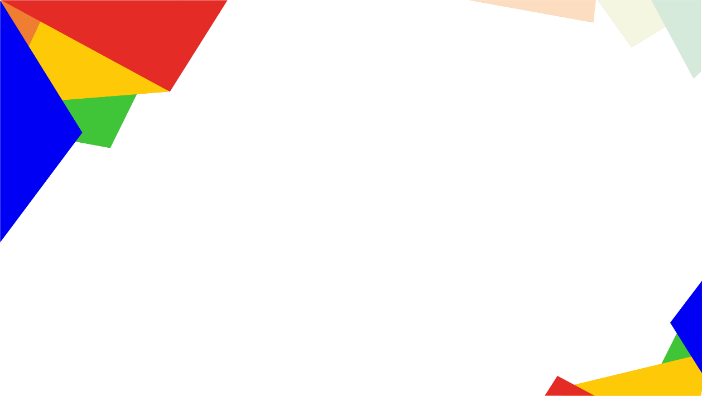 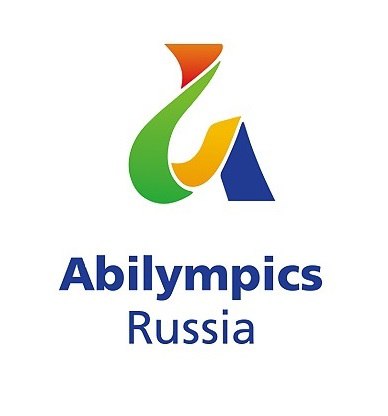 История движения Abilympics
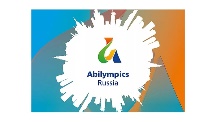 Abilympics – это название олимпиадного движения по профессиональному мастерству инвалидов различных категорий  (сокращение от английского «Olympics of Abilities» – «Олимпиада возможностей»). 
Abilympics основано в 70-х годах в Японии. Международным органом развития движения является международная Федерация Abilympic (МФА), штаб-квартира в Японии. В 1972 году, японская ассоциация по трудоустройству инвалидов при Министерстве труда, проводила олимпиаду способностей Целью было улучшение профессиональных навыков лиц с ограниченными возможностями.
Россия присоединилась к международному движению «Абилимпикс» в 2014 году
7 декабря 2014 в Москве состоялся Первый Презентационный чемпионат Абилимпикс 72 участника показали свое мастерство по 18 профессиям.
Целью конкурсов профессионального мастерства для людей с инвалидностью «Абилимпикс» является содействие развитию профессиональной инклюзии обучающихся, выпускников и молодых специалистов с инвалидностью или ограниченными возможностями здоровья на рынке труда
Создание системы профессиональной ориентации и мотивации людей с инвалидностью или ограниченными возможностями здоровья к профессиональному образованию через конкурсы профессионального мастерства
Задачи
Развитие профессионального мастерства студентов с инвалидностью или ограниченными возможностями здоровья
Содействие трудоустройству выпускников и молодых специалистов с инвалидностью или ограниченными возможностями здоровья
С 11 по 12 октября 2016 года
 в Томске прошел первый отборочный тур Национального чемпионата среди людей с инвалидностью
Стимулирование выпускников и молодых специалистов с инвалидностью или ограниченными возможностями здоровья к дальнейшему профессиональному и личностному росту
Выявление и поддержка талантливых детей и молодежи из числа людей с инвалидностью или ограниченными возможностями здоровья
Подготовка волонтеров для работы с людьми с инвалидностью или ограниченными возможностями здоровья
Включение работодателей в процесс инклюзивного профессионального образования и трудоустройства людей с инвалидностью или ограниченными возможностями здоровья
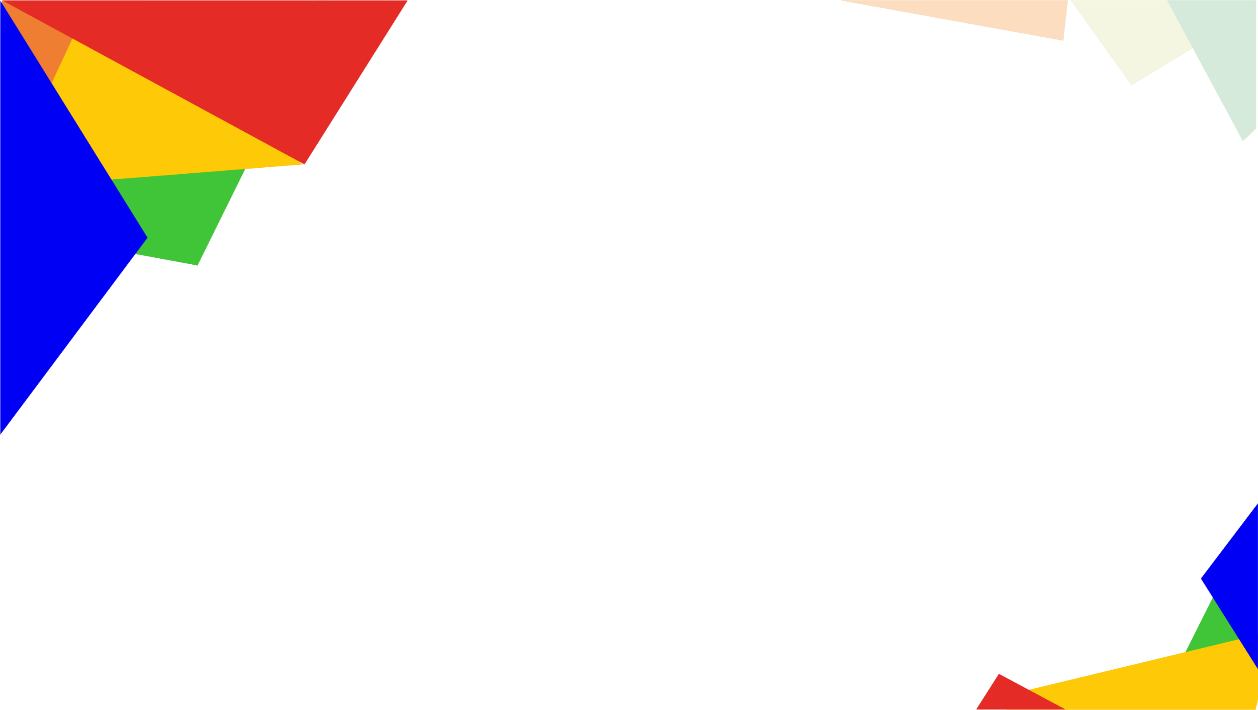 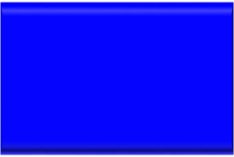 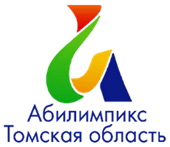 РАБОЧАЯ ГРУППА ПО ПОДГОТОВКЕ И ПРОВЕДЕНИЮ ЧЕМПИОНАТА ТОМСКОЙ ОБЛАСТИ «АБИЛИМПИКС»
Заместитель Губернатора Томской области по научно-образовательному комплексу и инновационной политике
Председатель
Координатор
Департамент профессионального образования Томской области
По вопросам оказания содействия в трудоустройстве участников и победителей регионального чемпионата «Абилимпикс» и утверждение главных экспертов регионального чемпионата «Абилимпикс»
Координационный совет работодателей
Члены Рабочей группы по развитию движения «Абилимпикс»
Региональный центр развития движения «Абилимпикс» в Томской области (базовая профессиональная организация по развитию инклюзивного профессионального образования ОГБПОУ «Томский техникум социальных технологий»)
Органы исполнительной власти Томской области (Департамент профессионального образования Томской области, Департамент общего образования Томской области, Департамент науки и высшего образования Администрации Томской области, Департамент информационной политики Администрации Томской области, Департамента труда и занятости населения Томской области
Департамент по культуре и туризму Томской области)
Образовательные организации ВО, СПО, ОО
Общественные организации инвалидов (региональные отделения ВОИ, ВОС, ВОГ)
Представители работодателей
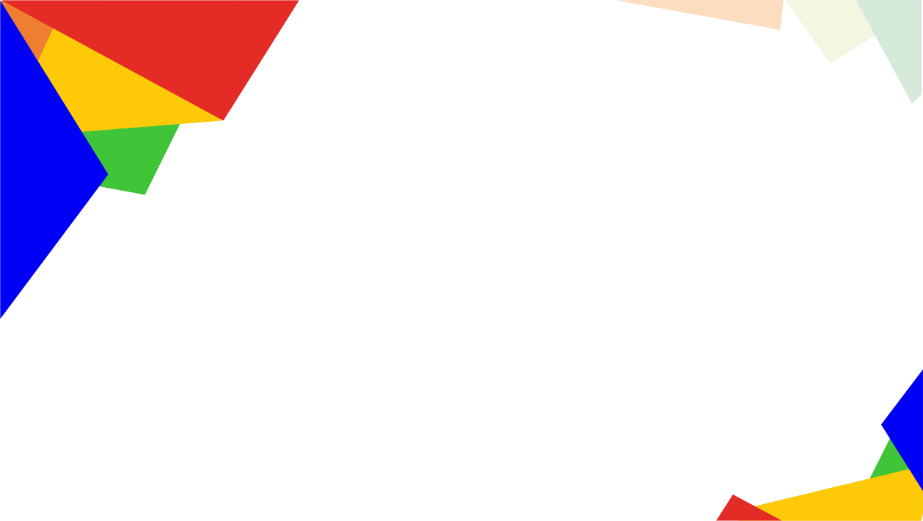 ДИНАМИКА РАЗВИТИЯ НАЦИОНАЛЬНОГО
ЧЕМПИОНАТА  «АБИЛИМПИКС»
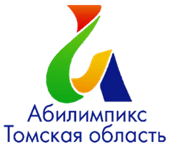 Чемпионат – 2018
Чемпионат – 2019
Чемпионат – 2016
Чемпионат – 2017
Количество компетенций
+ 31 презентационная
+ 16 презентационных
5
57
62
65
Количество участников
1800
1157
890
28
Количество  экспертов
700
623
486
Количество  субъектов
85
83
73
Количество волонтеров
400
345
600
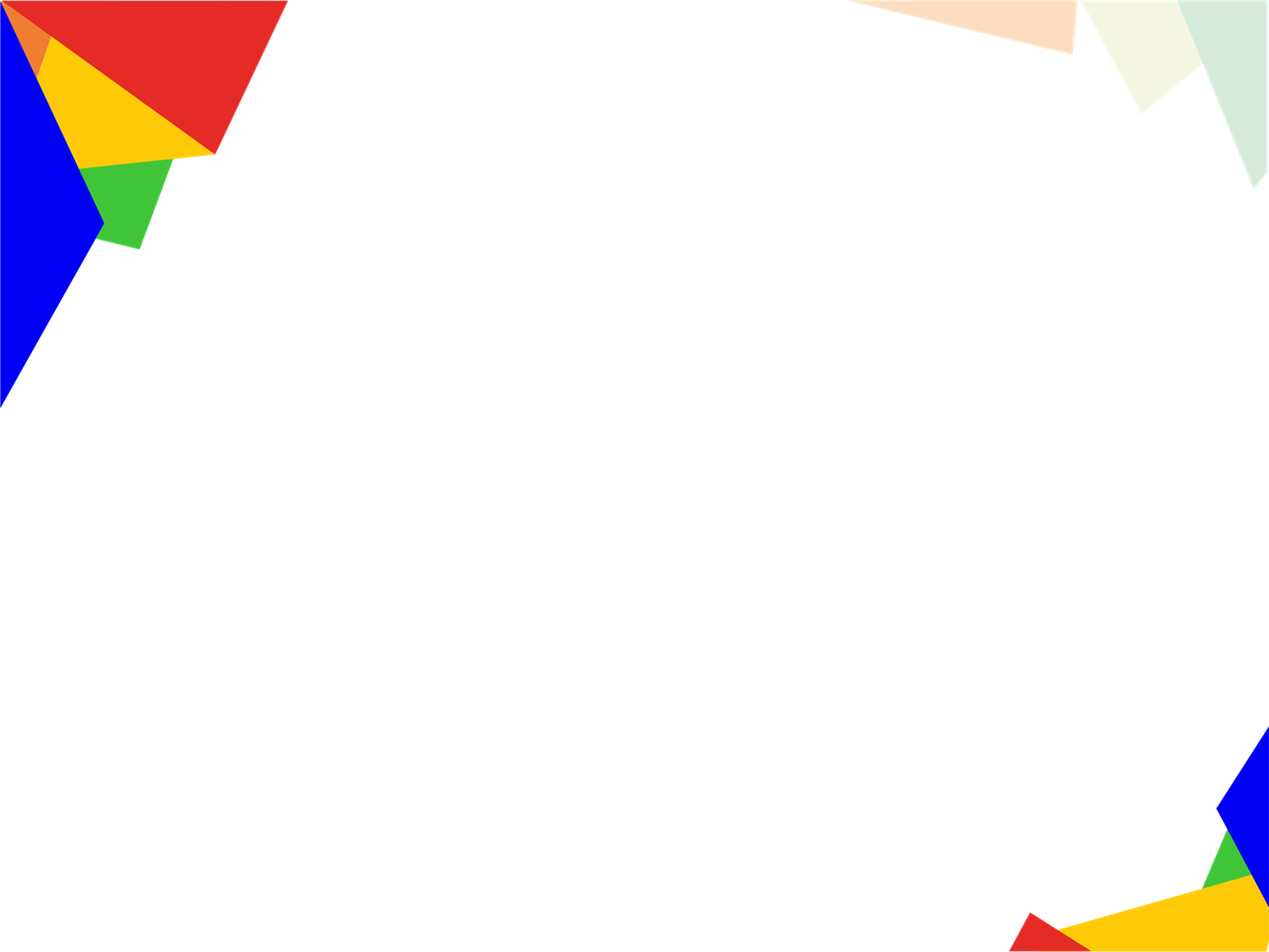 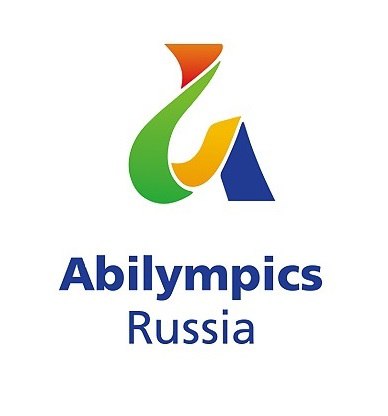 Результаты отборочных соревнований
1. Обработка текста – 1 место (38 участников)
2. Сухое строительство и штукатурные работы – 2 место (23 участника)
3. Портной – 3 место (55 участников)
4. Социальная работа – 3 место (15 участников)
5. Предпринимательство – 8 место (40 участников)
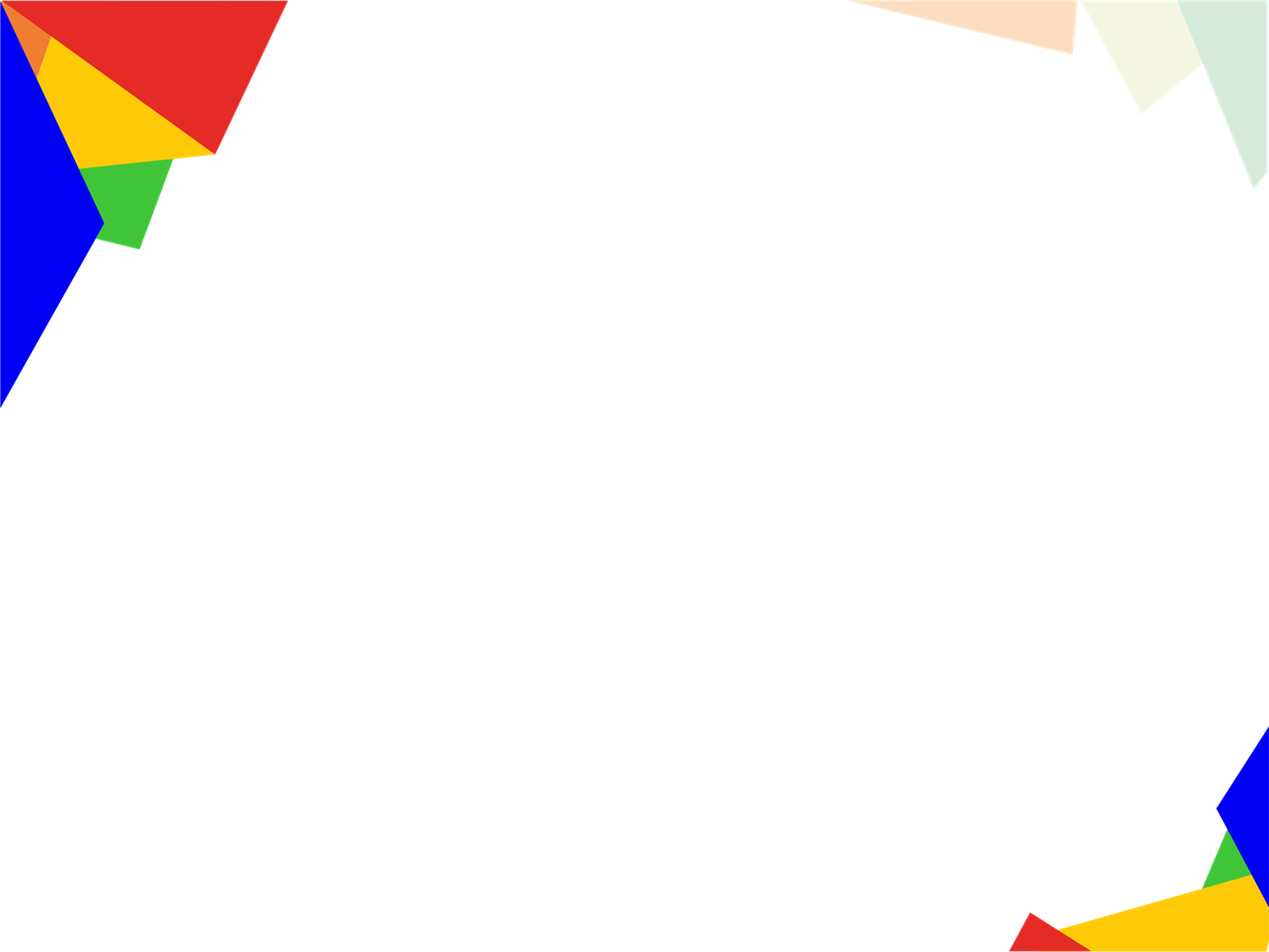 6. Массажист – не прошли отбор (44 участника)
7. Администрирование баз данных – не прошли отбор (28 участников)
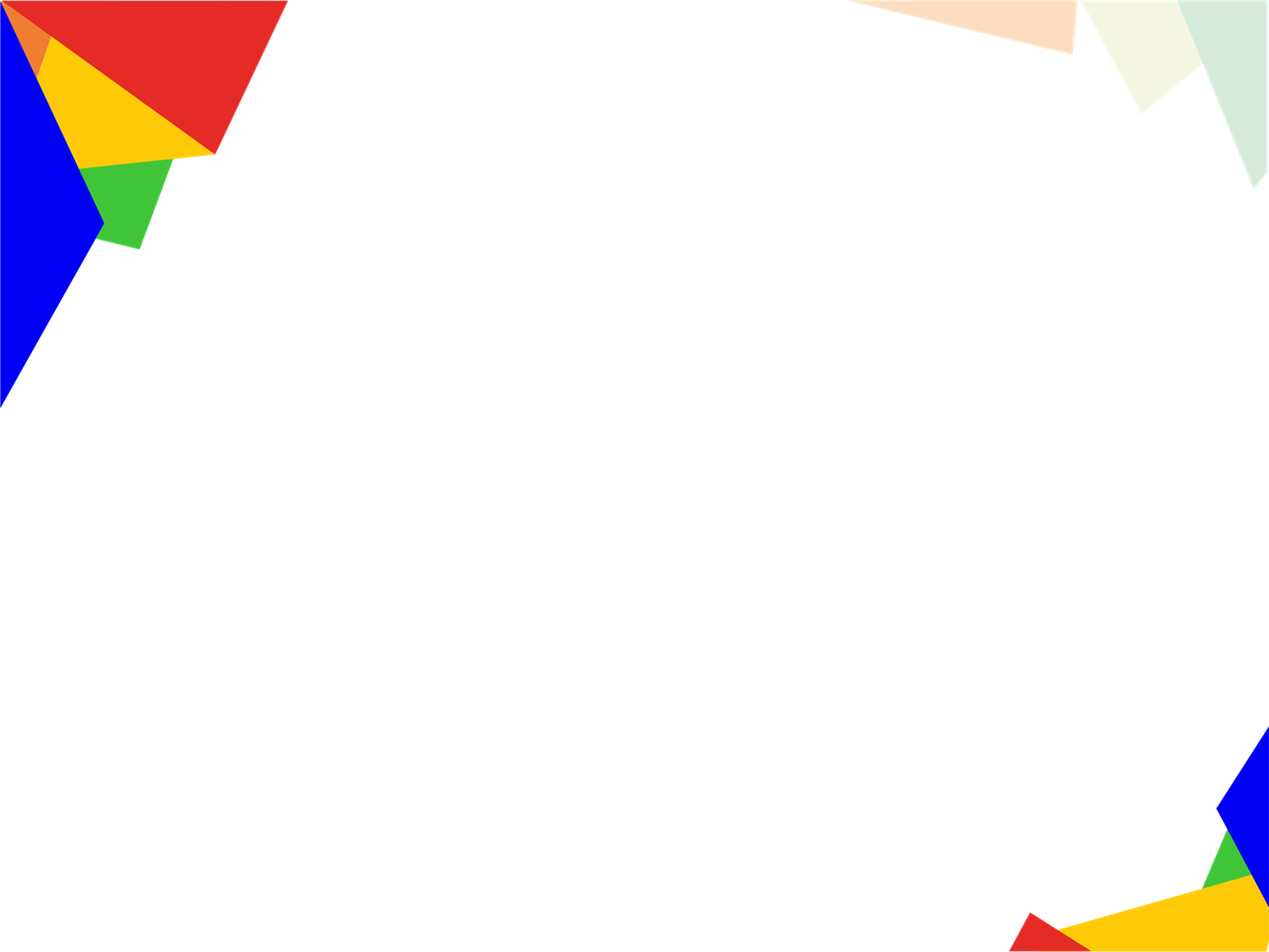 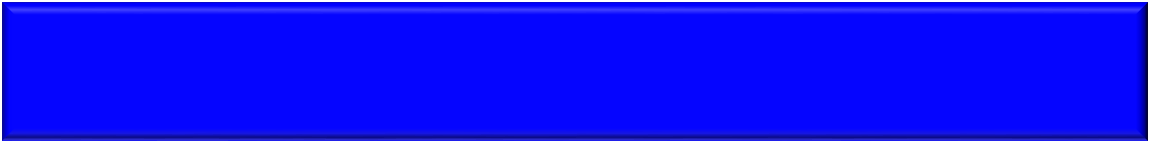 РЕЗУЛЬТАТЫ V  НАЦИОНАЛЬНОГО ЧЕМПИОНАТА   «АБИЛИМПИКС - 2019»
5
За
дней
Победители Томской области награждены
Национальный чемпионат «Абилимпикс»
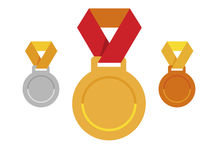 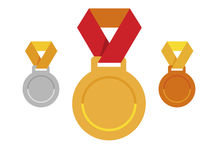 4
1
1
2
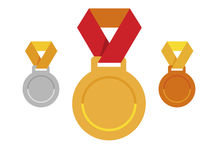 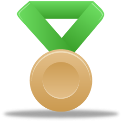 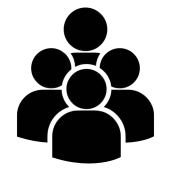 10 000
посетило более
32
68
МЕСТО В РЕЙТИНГЕ ИЗ
РЕГИОНОВ-УЧАСТНИКОВ
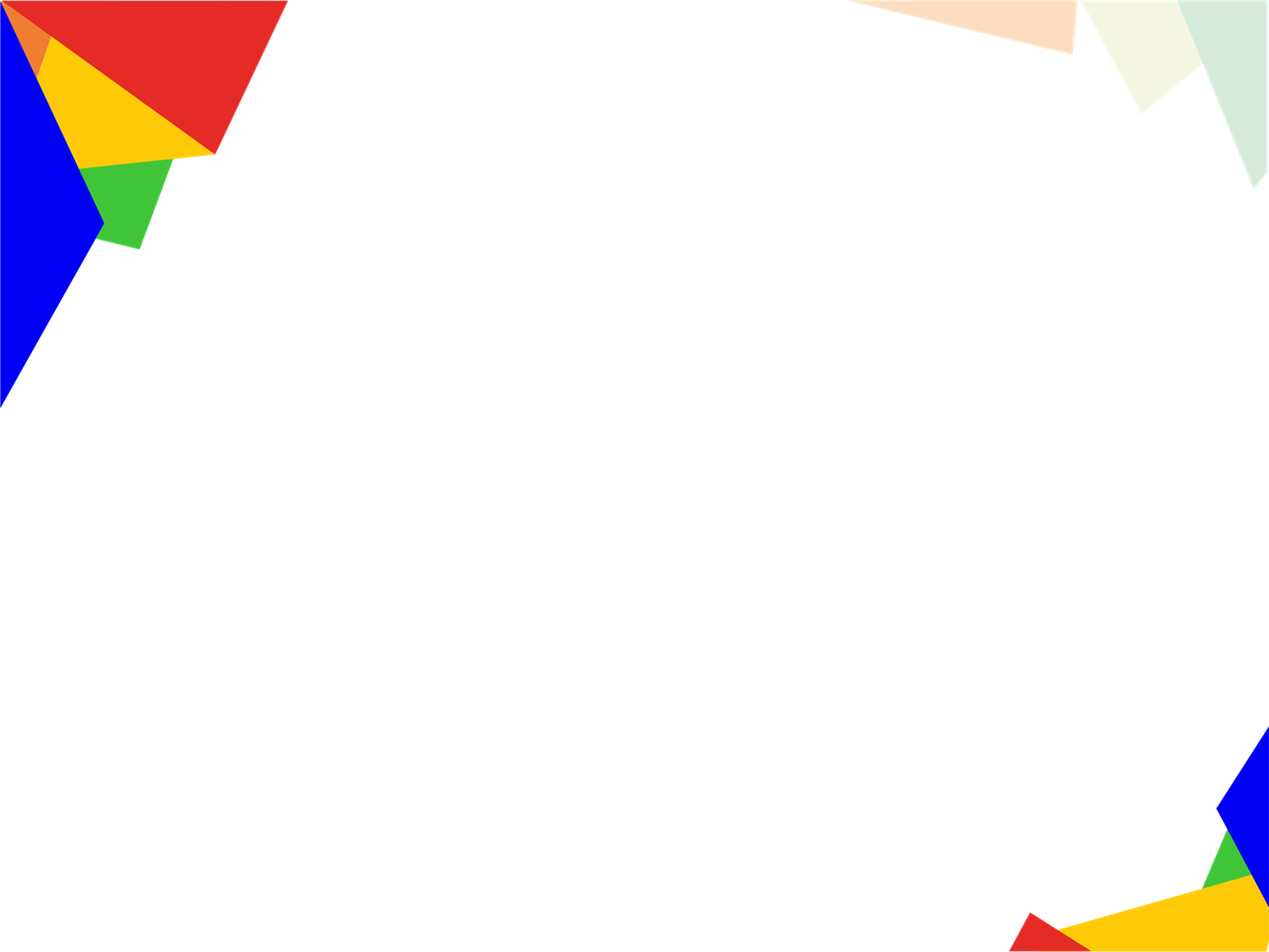 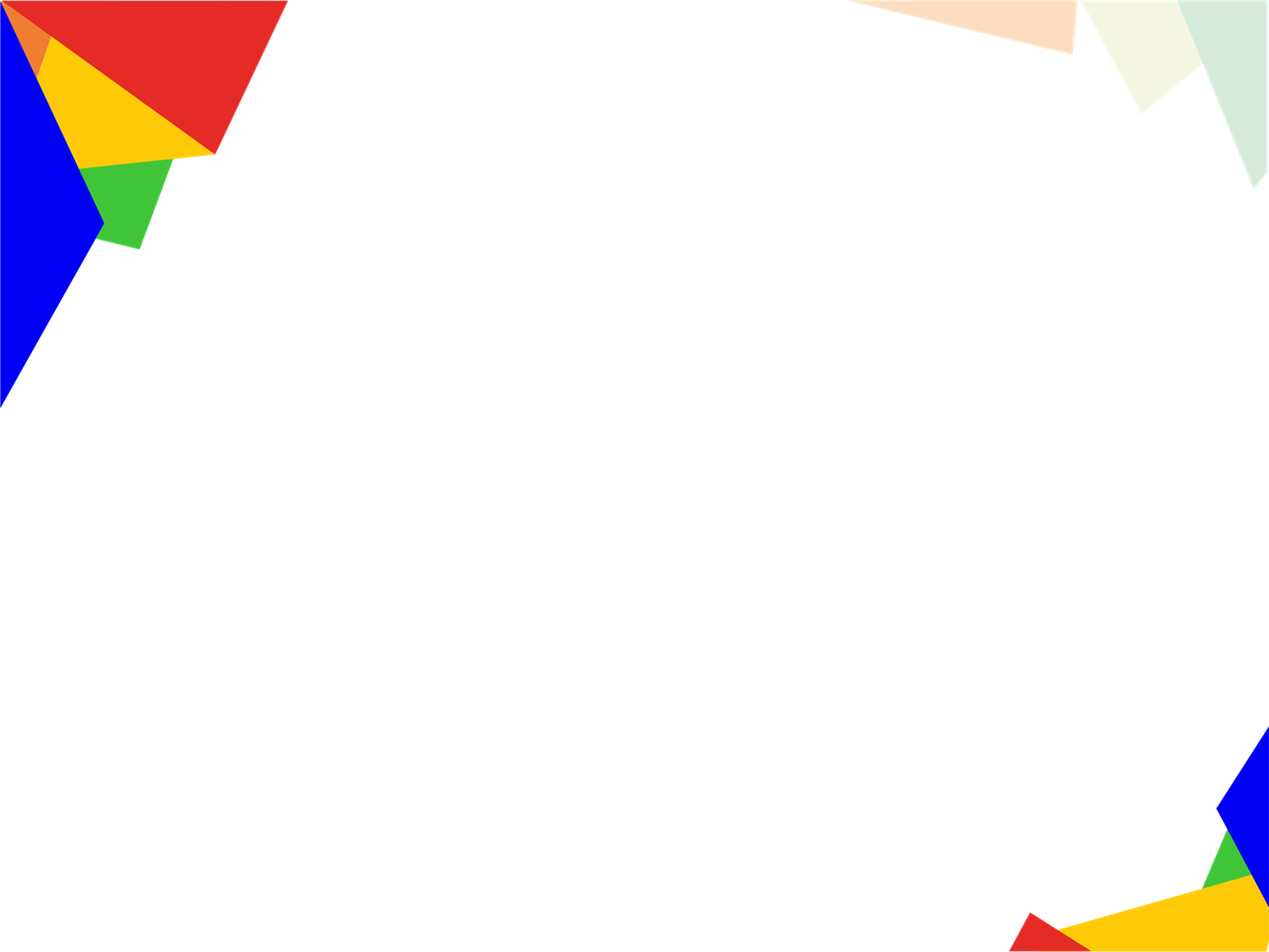 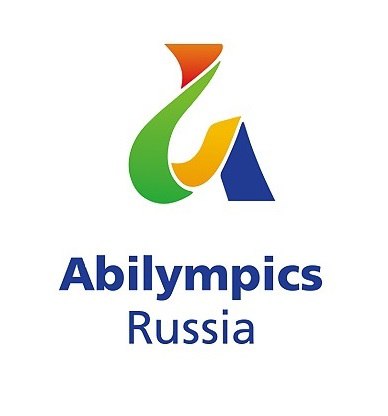 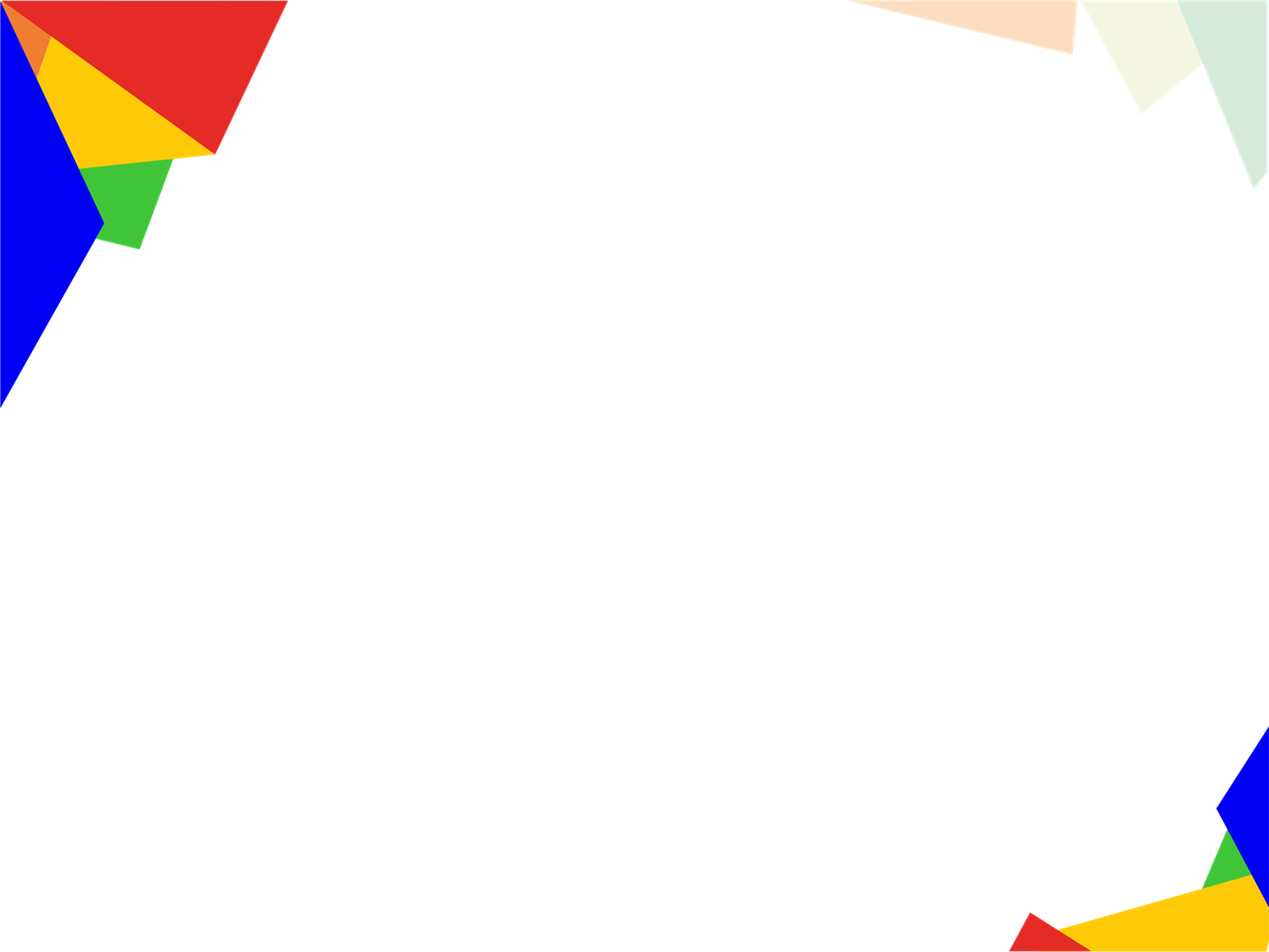 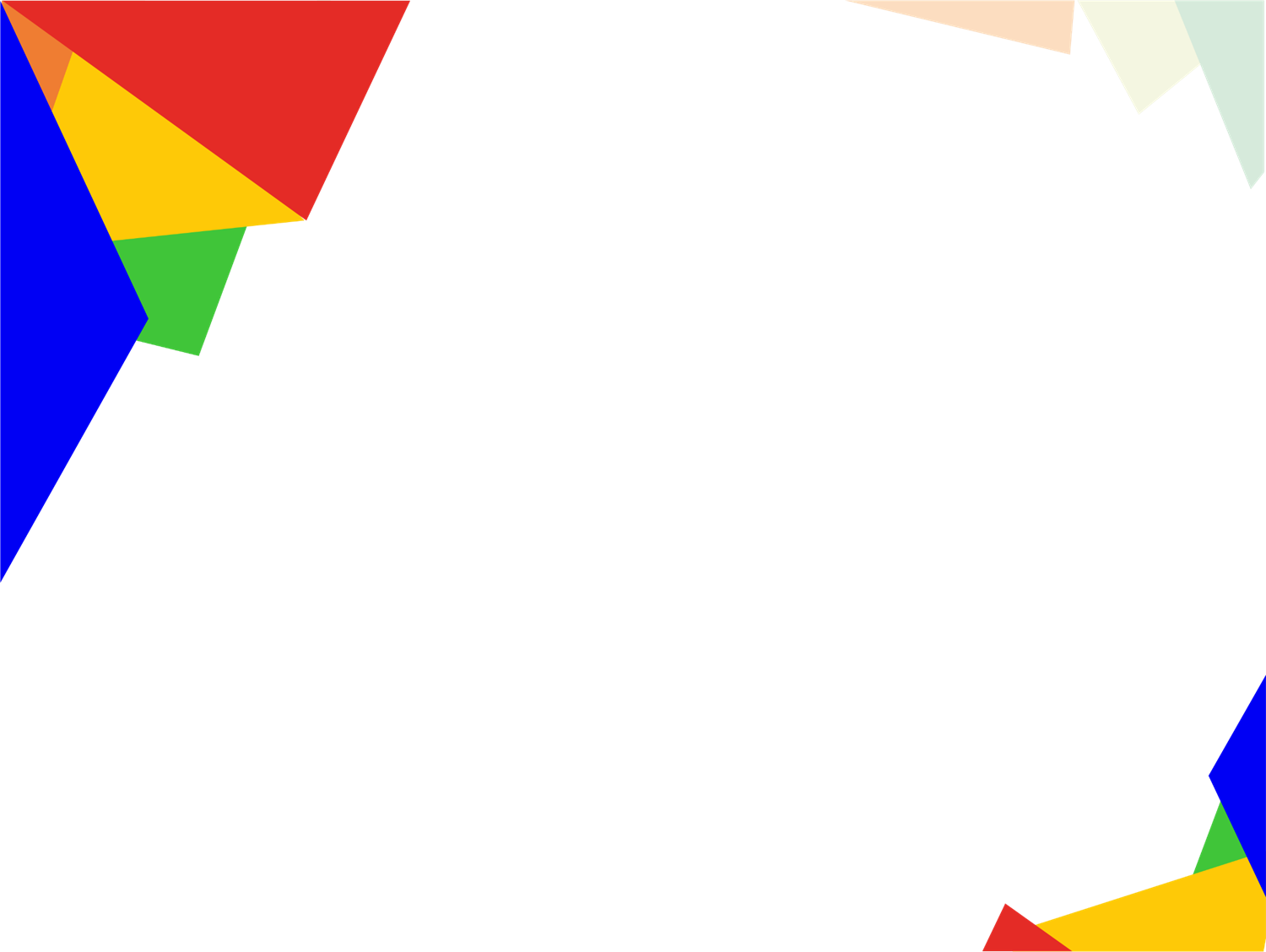 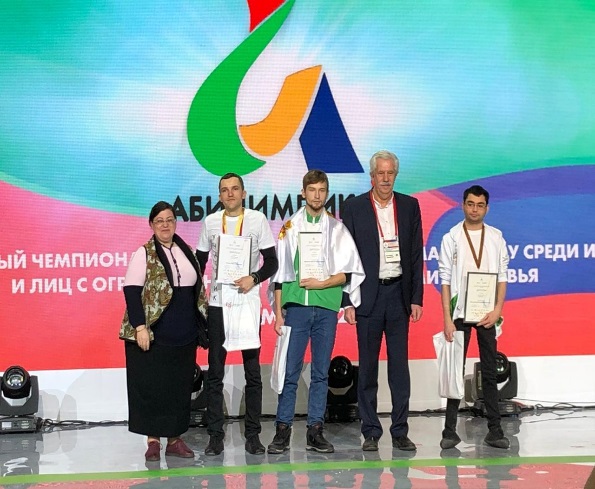 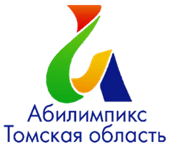 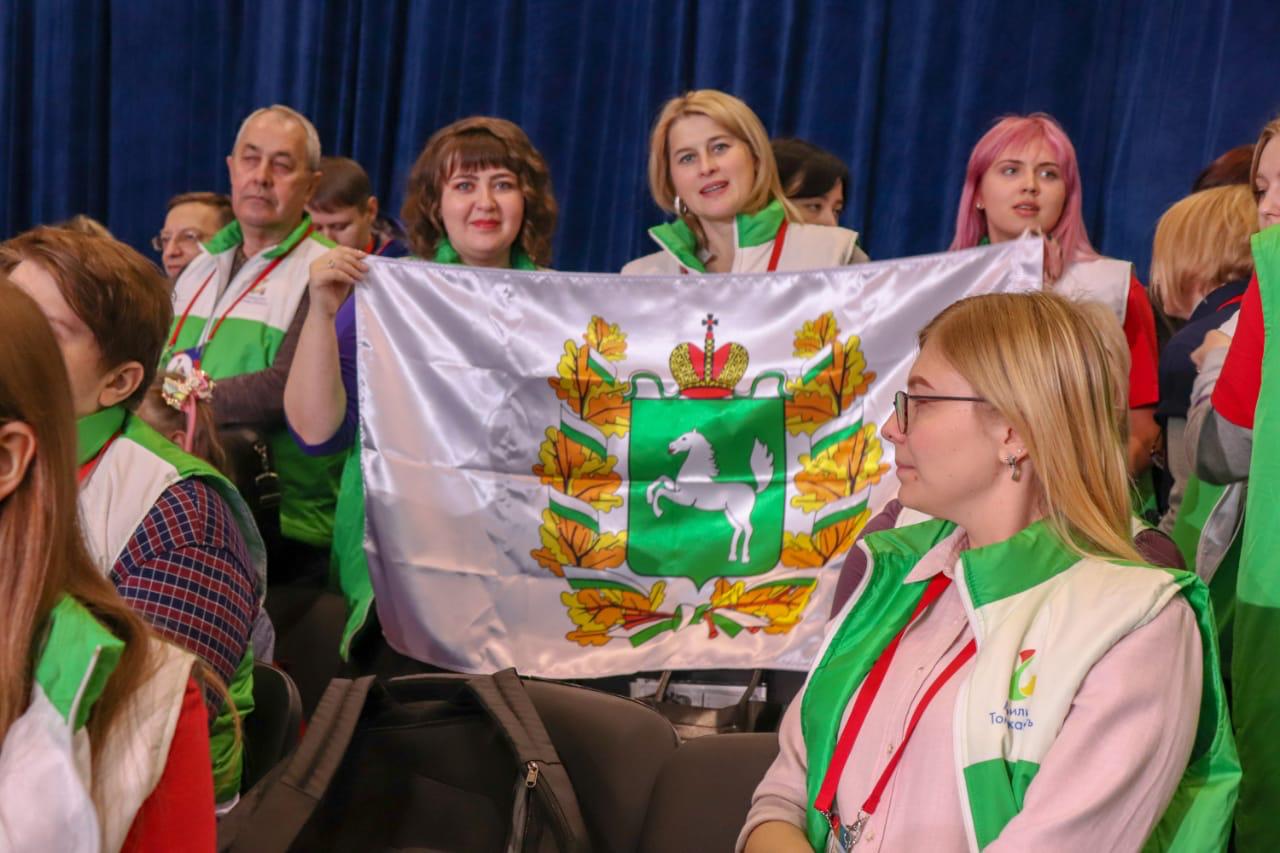 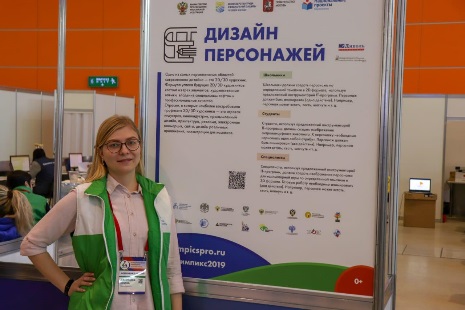 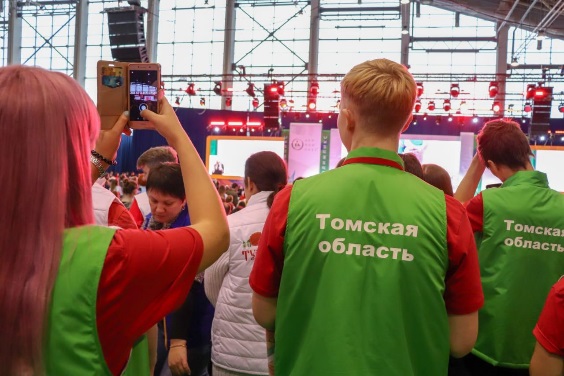 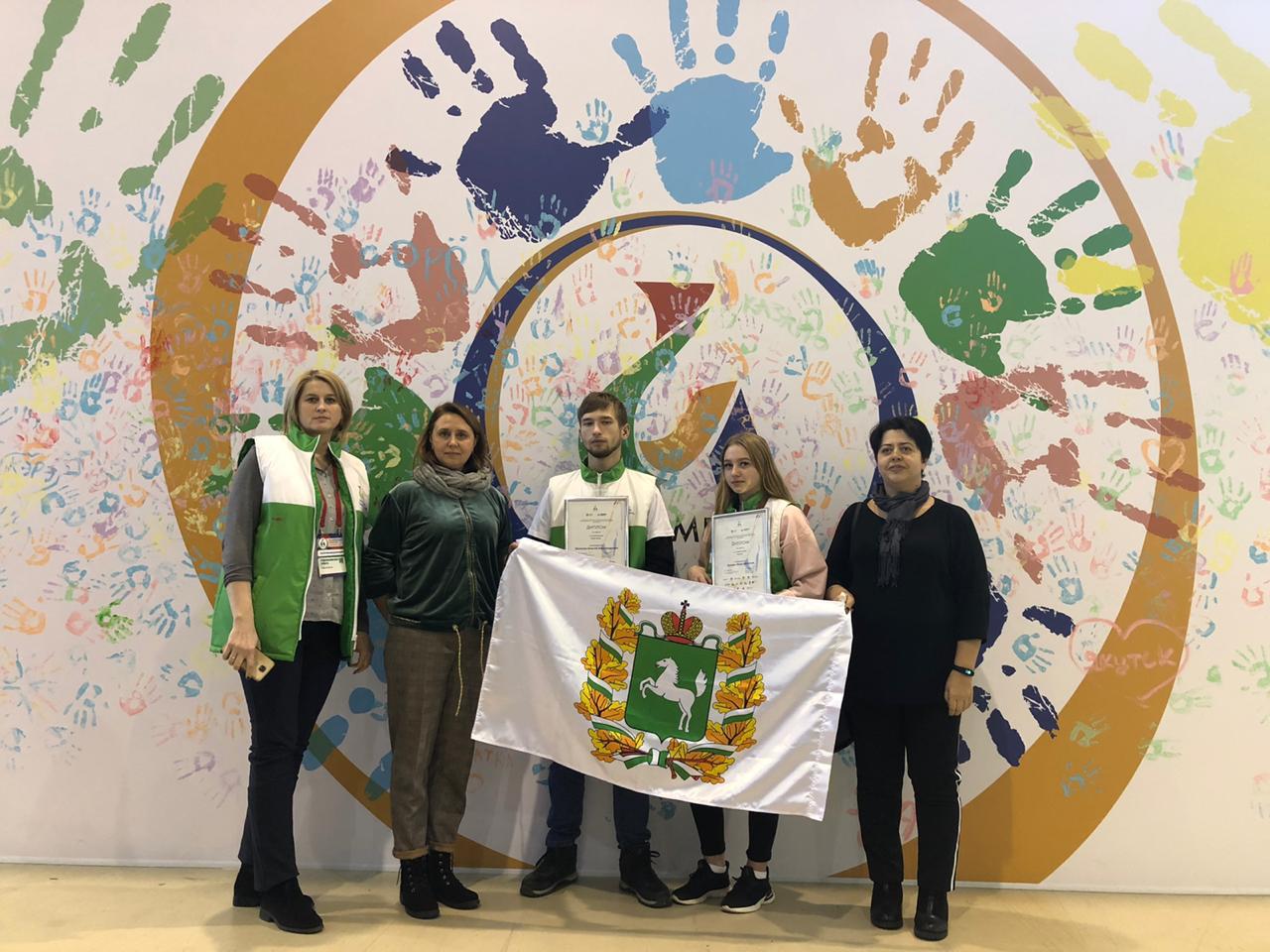 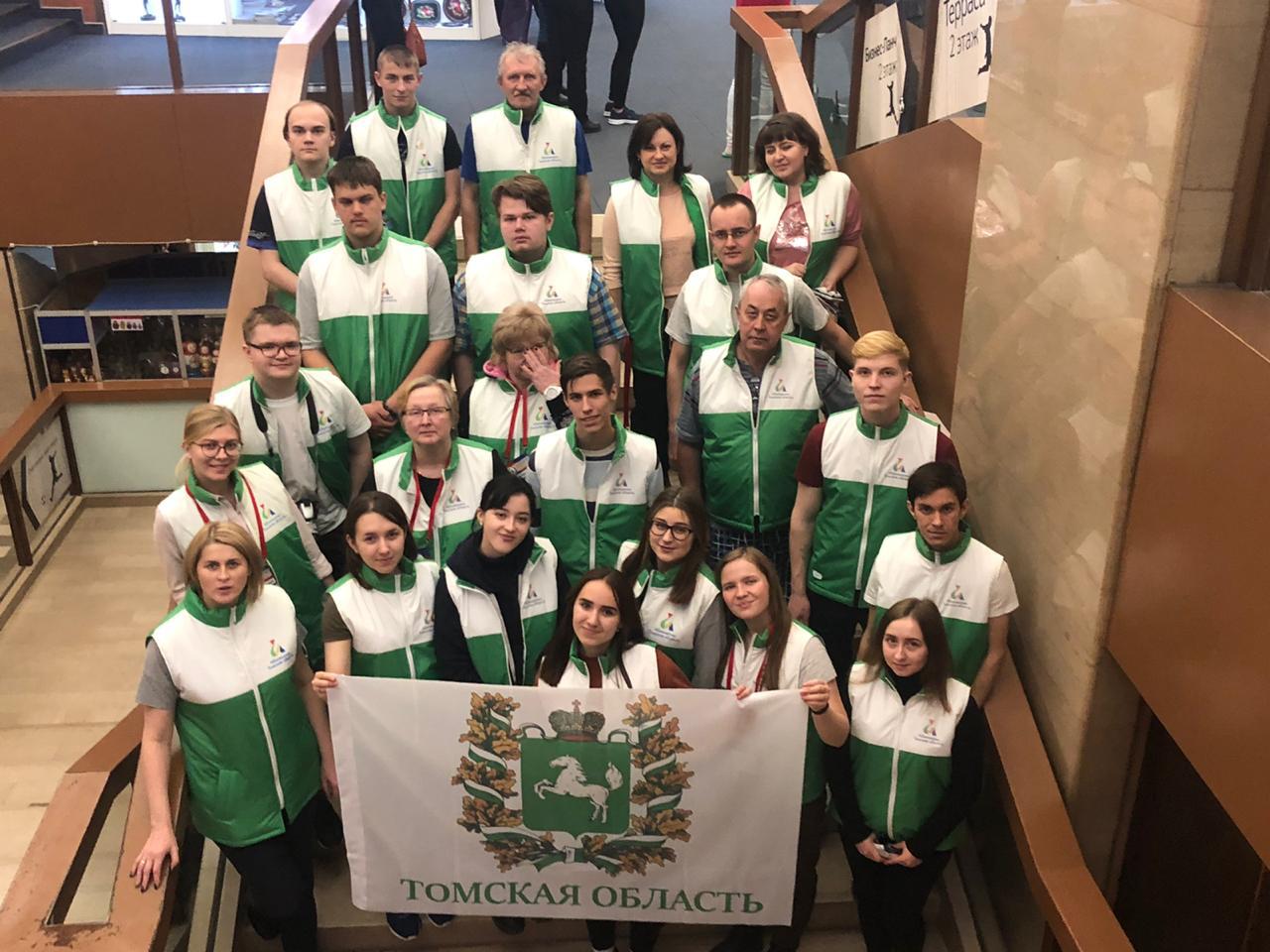 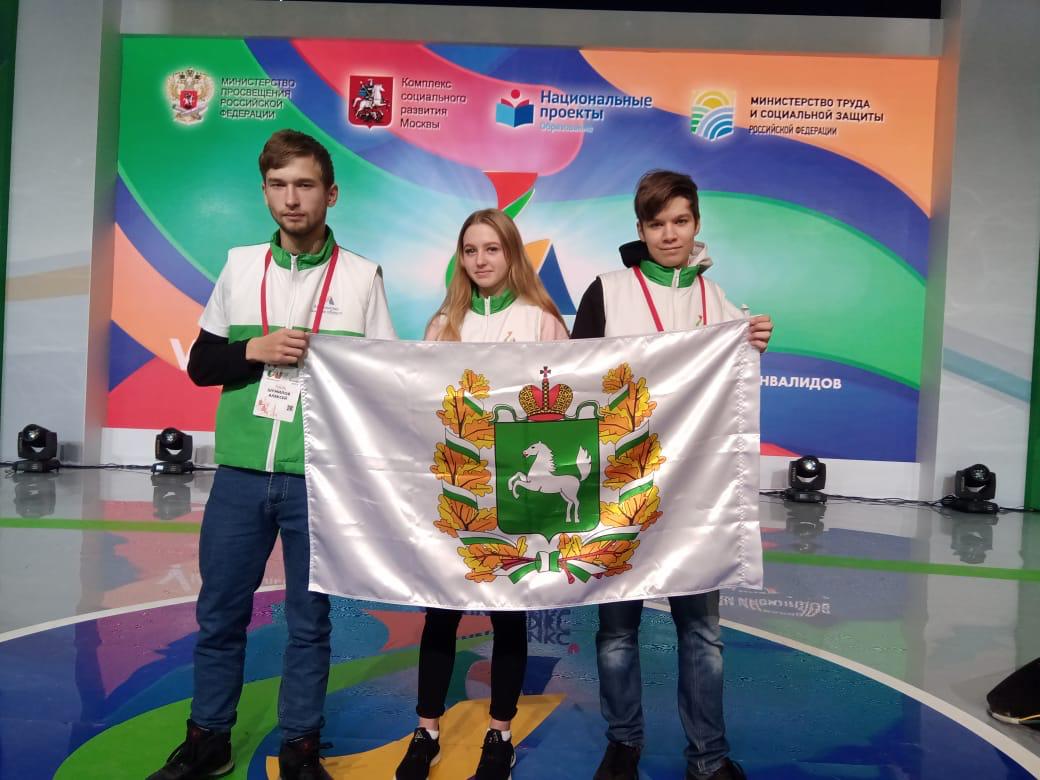 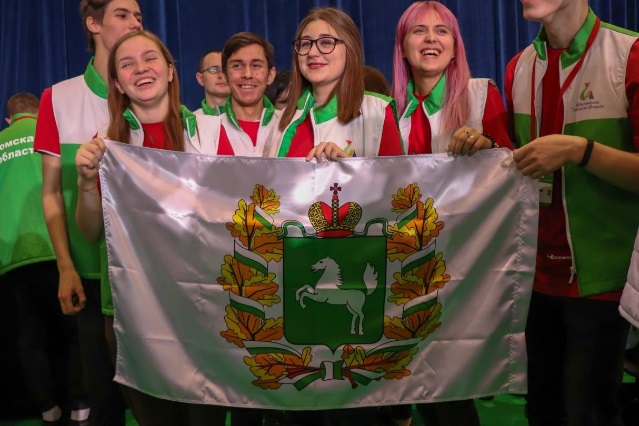 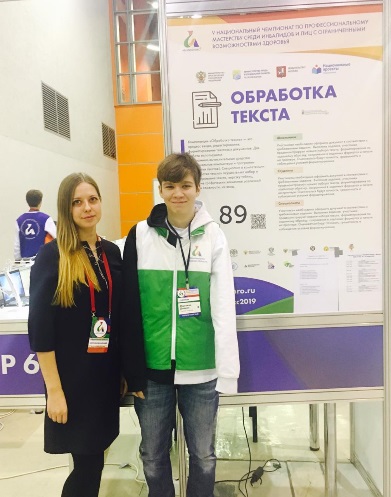 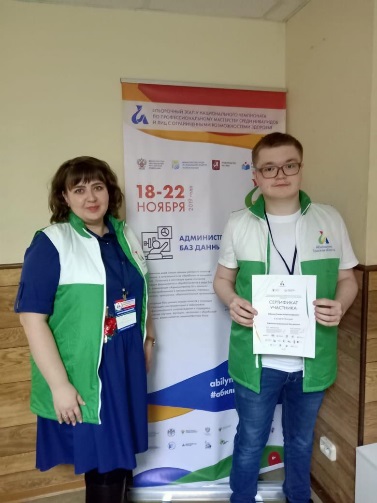 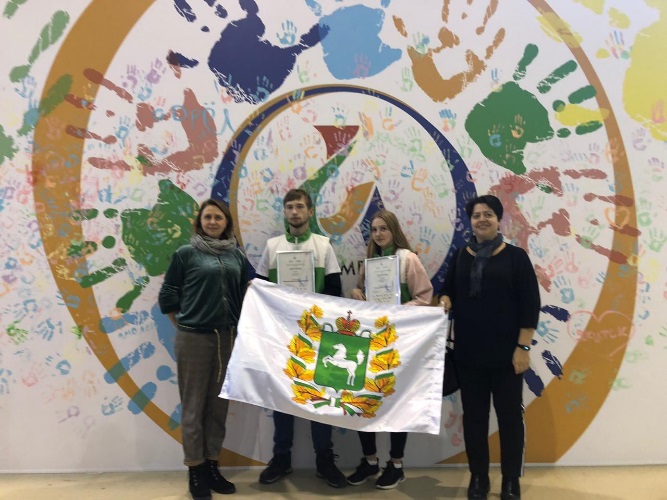 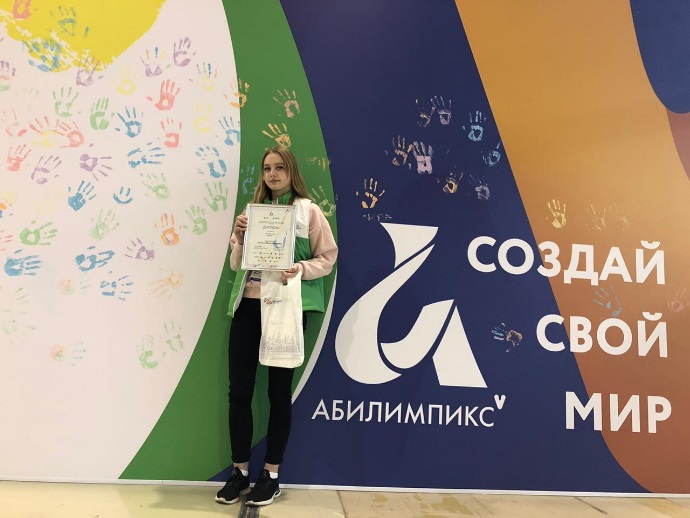 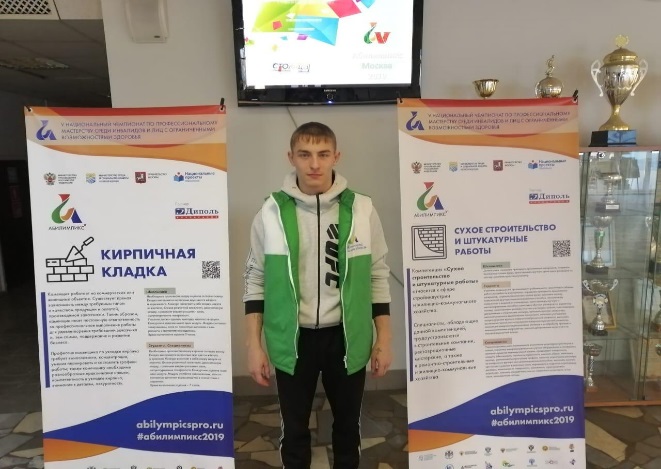